Tiết 24 BÀI 24 – Vẽ trang trí
Trình bày bìa sách
KIỂM TRA BÀI CŨ
BÀI 24: Vẽ trang trí 
 VẼ TRANH CỔ ĐỘNG
Nhận xét bài vẽ của nhóm khác về:
Bố cục 
Kiểu chữ
Hình vẽ
Màu sắc
Tiết 24 BÀI 24 – Vẽ trang trí
TRÌNH BÀY BÌA SÁCH
TRÌNH BÀY BÌA SÁCH
I. QUAN SÁT NHẬN XÉT
II. CÁCH TRÌNH BÀY BÌA SÁCH
III. BÀI TẬP
I. QUAN SÁT NHẬN XÉT:
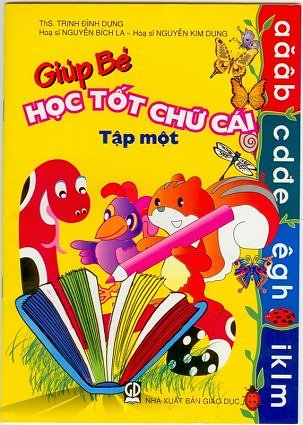 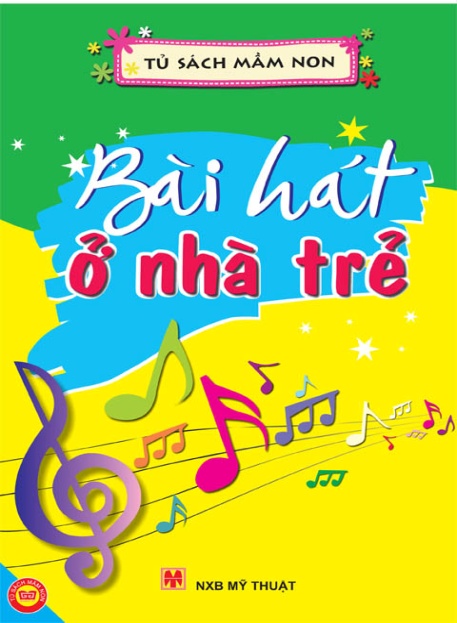 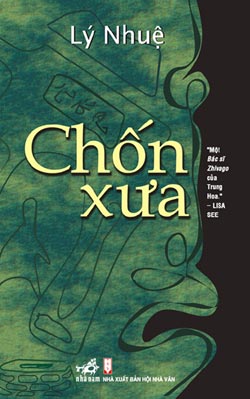 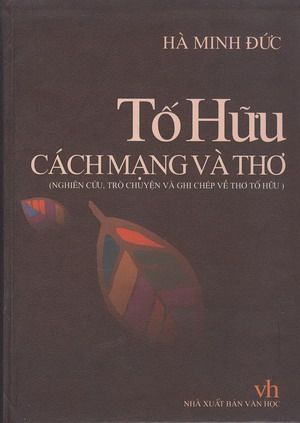 2
1
I. QUAN SÁT NHẬN XÉT:
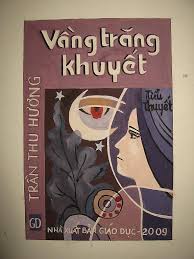 I. QUAN SÁT NHẬN XÉT:
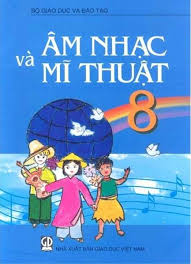 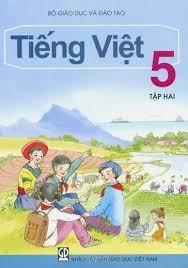 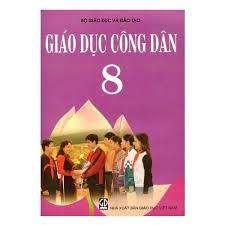 I. QUAN SÁT NHẬN XÉT:
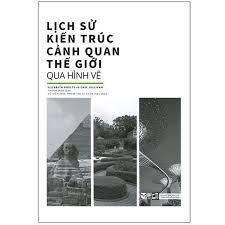 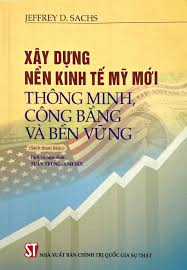 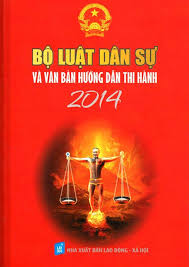 I. QUAN SÁT NHẬN XÉT
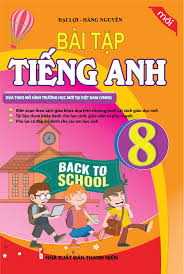 Trên bìa sách thường có những gì?
- Tên tác giả
- Tên cuốn sách
- Hình minh họa
- Tên nhà xuất bản và biểu trưng
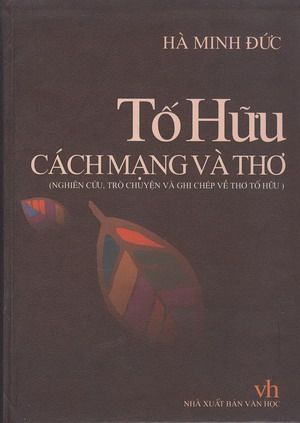 1
Bìa sách có những cách trình bày nào?
Bìa sách màu sắc trang nhã
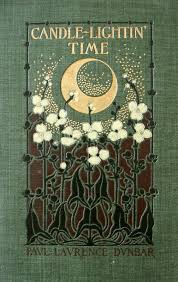 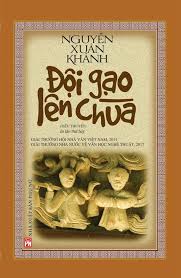 Bìa sách có những cách trình bày nào?
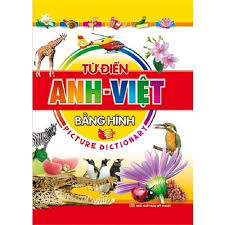 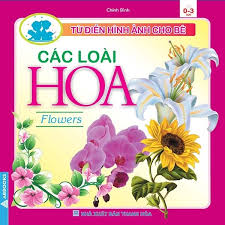 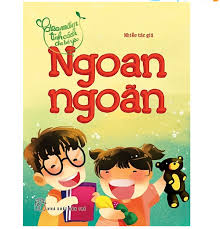 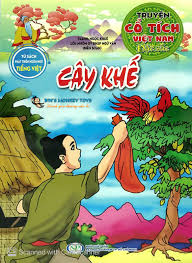 II. CÁCH TRÌNH BÀY BÌA SÁCH
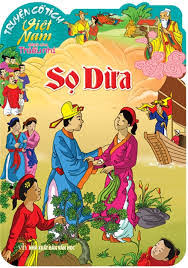 - Xác định loại sách.
- Tìm bố cục: phân mảng hình, mảng chữ
- Tìm kiểu chữ, hình minh họa cho phù hợp nội dung.
- Tìm và vẽ màu cho phù hợp nội dung.
III. BÀI TẬP:
* Trình bày một bìa sách khổ giấy: giấy A4; tên sách tự chọn (vẽ hình).
Dặn dò:
- Hoàn thành hình vẽ.
- Mang theo màu vẽ, dụng cụ đầy đủ cho tiết 2 – vẽ màu, hoàn thiện bài vẽ.